Fig. 6. Graphics that effectively convey point estimates and 
uncertainty data. A) error bar and B) modified box ...
J Natl Cancer Inst Monogr, Volume 1999, Issue 25, January 1999, Pages 149–163, https://doi.org/10.1093/oxfordjournals.jncimonographs.a024191
The content of this slide may be subject to copyright: please see the slide notes for details.
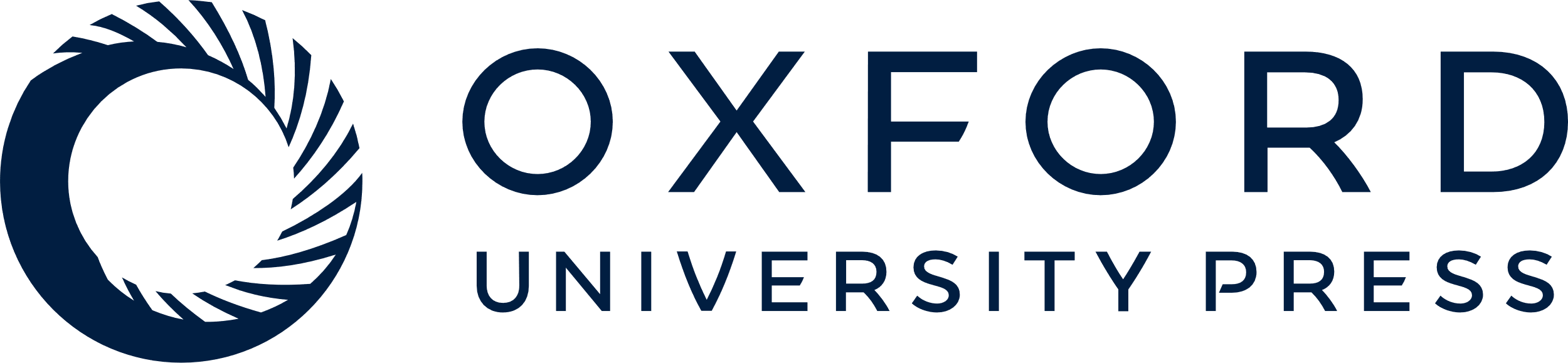 [Speaker Notes: Fig. 6.  Graphics that effectively convey point estimates and 
uncertainty data. A) error bar and B) modified box plot 
were most effective for communicating a single estimate (e.g., mean 
estimate of amount of snowfall), as indicated by the dot on the line. C) The cumulative probability plot was most effective for 
communicating the probability that an amount would exceed or be between 
certain values. Reprinted with permission from Risk Analysis 
(53). 


Unless provided in the caption above, the following copyright applies to the content of this slide: Oxford University Press]